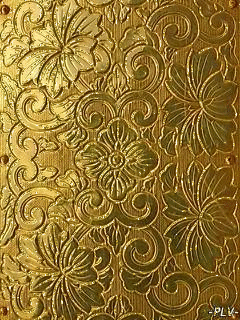 Погодина Светлана ВасильевнаМастер-класс натему: «Основные арт-терапевтические направления в работе с детьми»
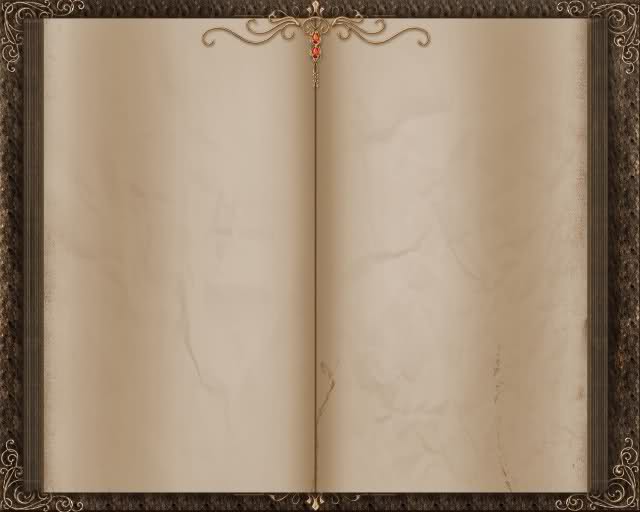 Цель мастер-класса: ознакомление педагогов с основными направлениями арт-терапии, способствующие созданию благоприятного психологического климата в детском коллективе.
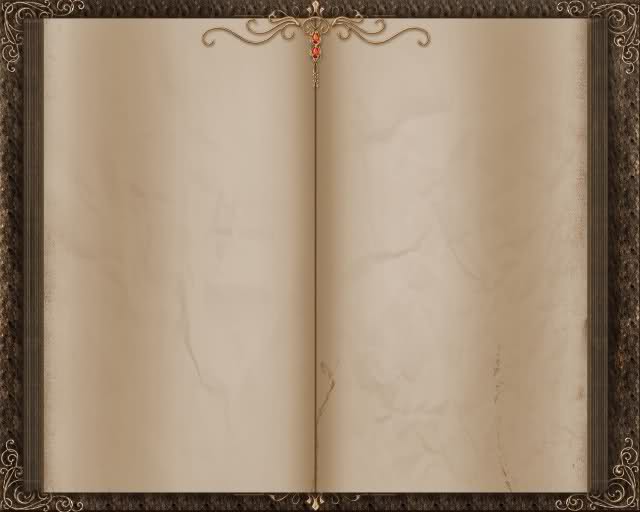 Задачи: 1.Создать положительный эмоциональный настрой у участников, используя виды арт-терапии.2.Способствовать развитию профессионально-творческой активности, раскрытию внутреннего потенциала каждого педагога.
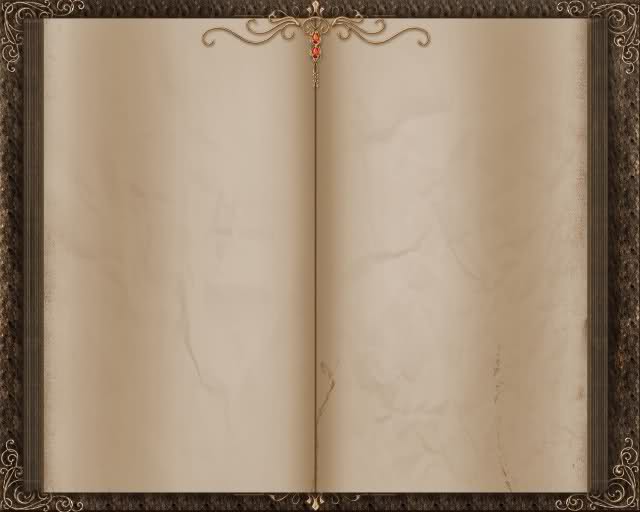 Ожидаемые результаты: 1.Практическое освоение  педагогами методов и упражнений арт-терапии.2.Повышения уровня профессиональной компетенции в области арт-терапии.3.Рост мотивации к формированию собственного стиля творческой психологической деятельности.
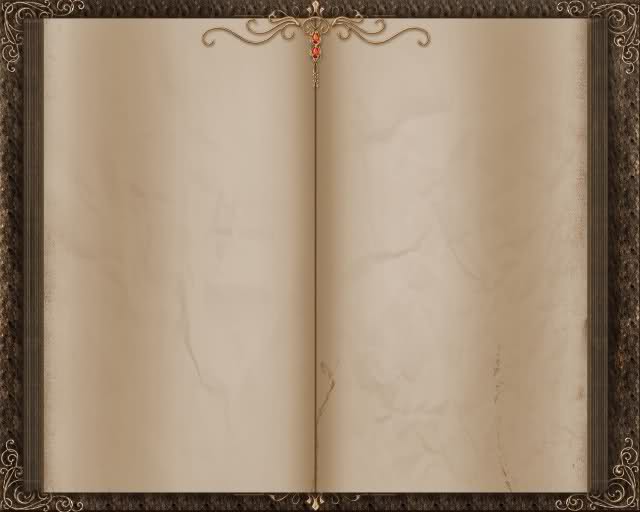 Арт-терапевтический  метод  - это…
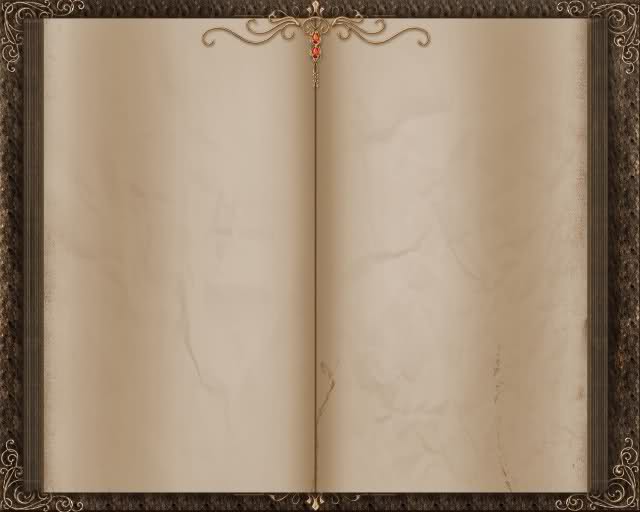 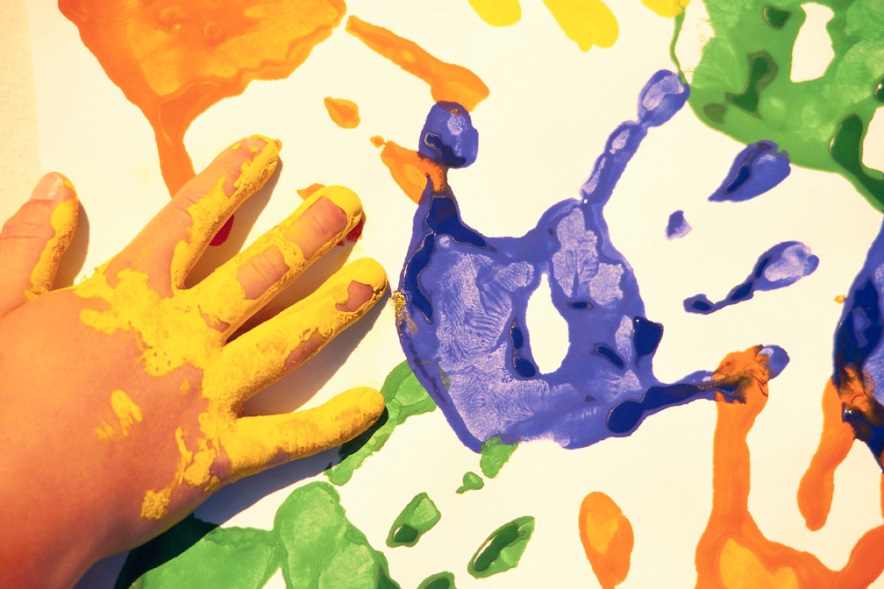 Направления арт-терапии:
1.Изотерапия.
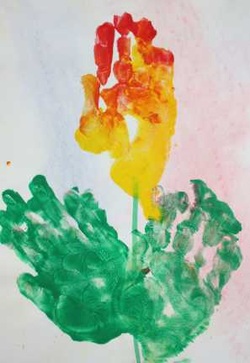 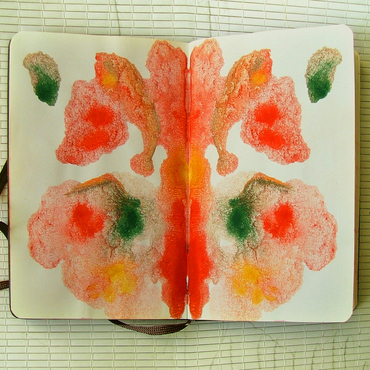 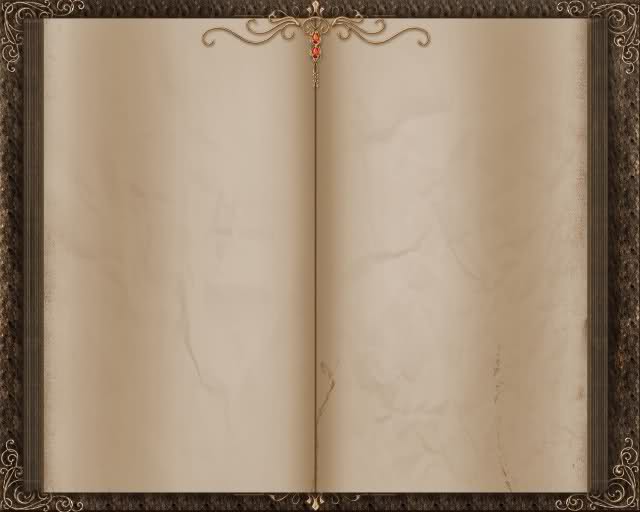 2.Музыкотерапия
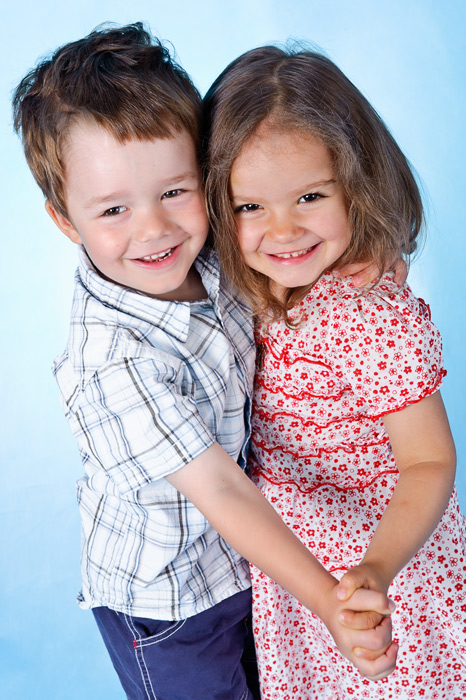 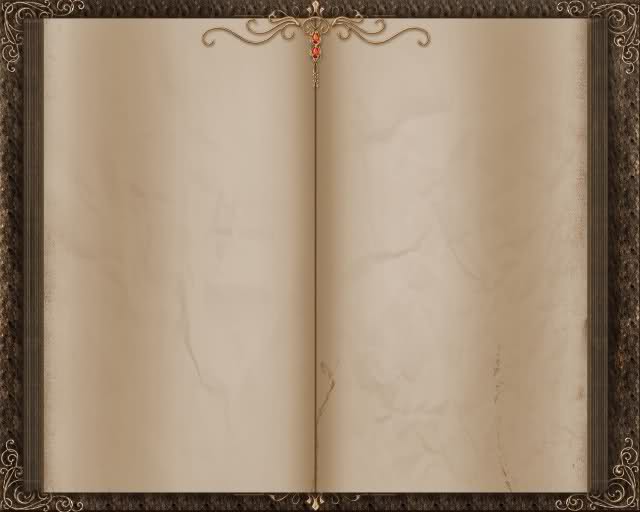 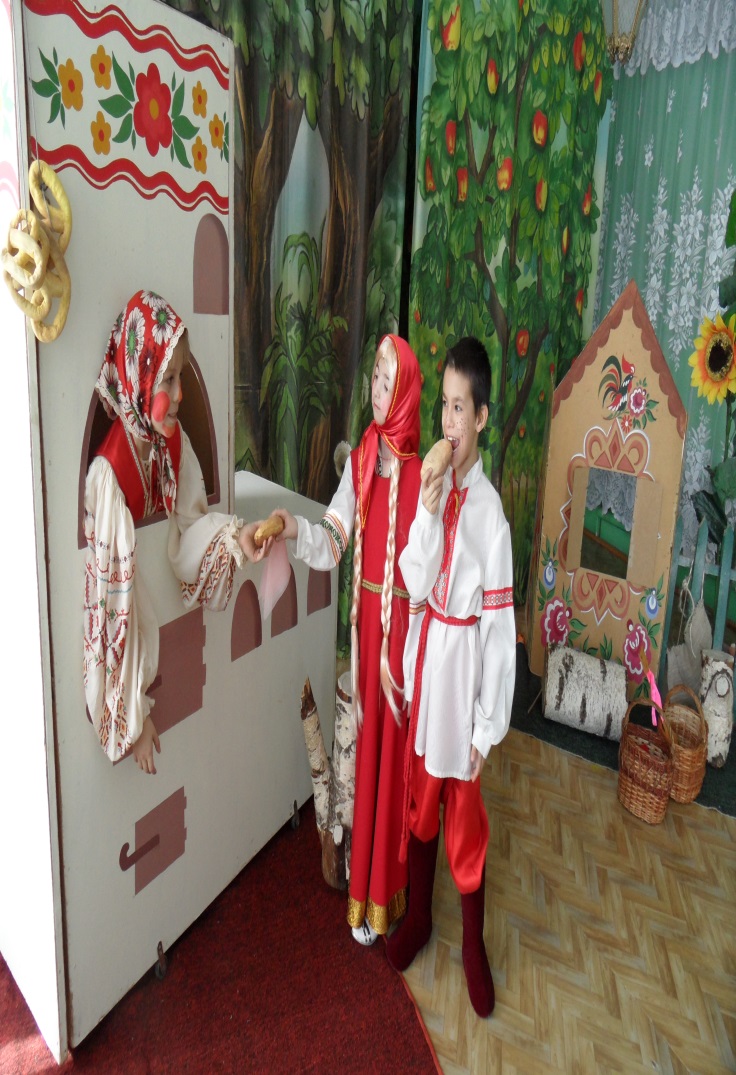 3.Сказкотерапия
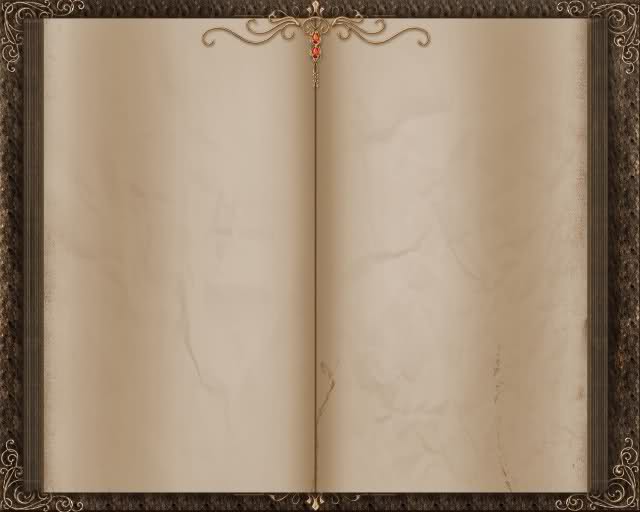 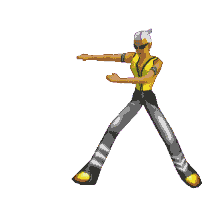 4.Танцетерапия
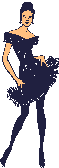 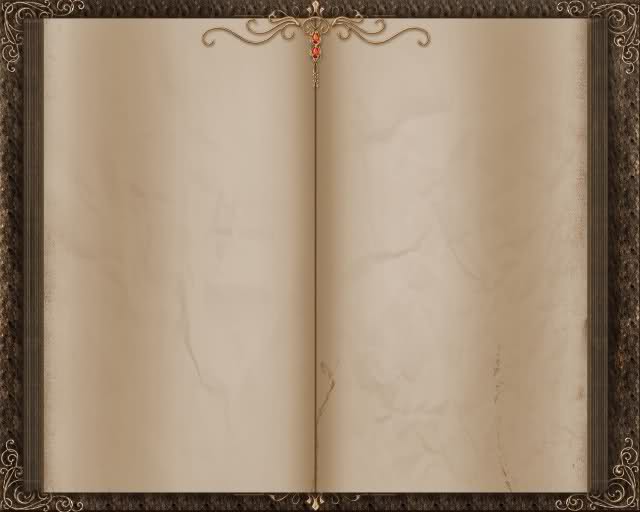 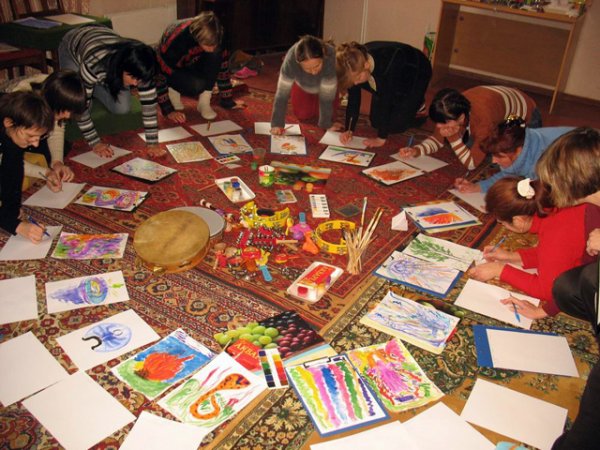 5.Фототерапия
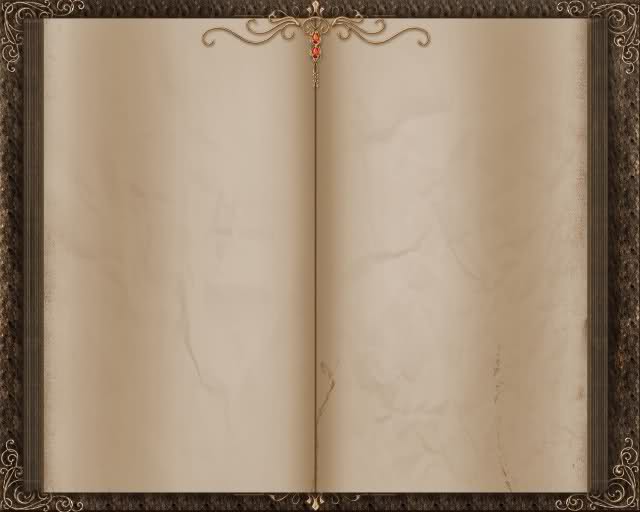 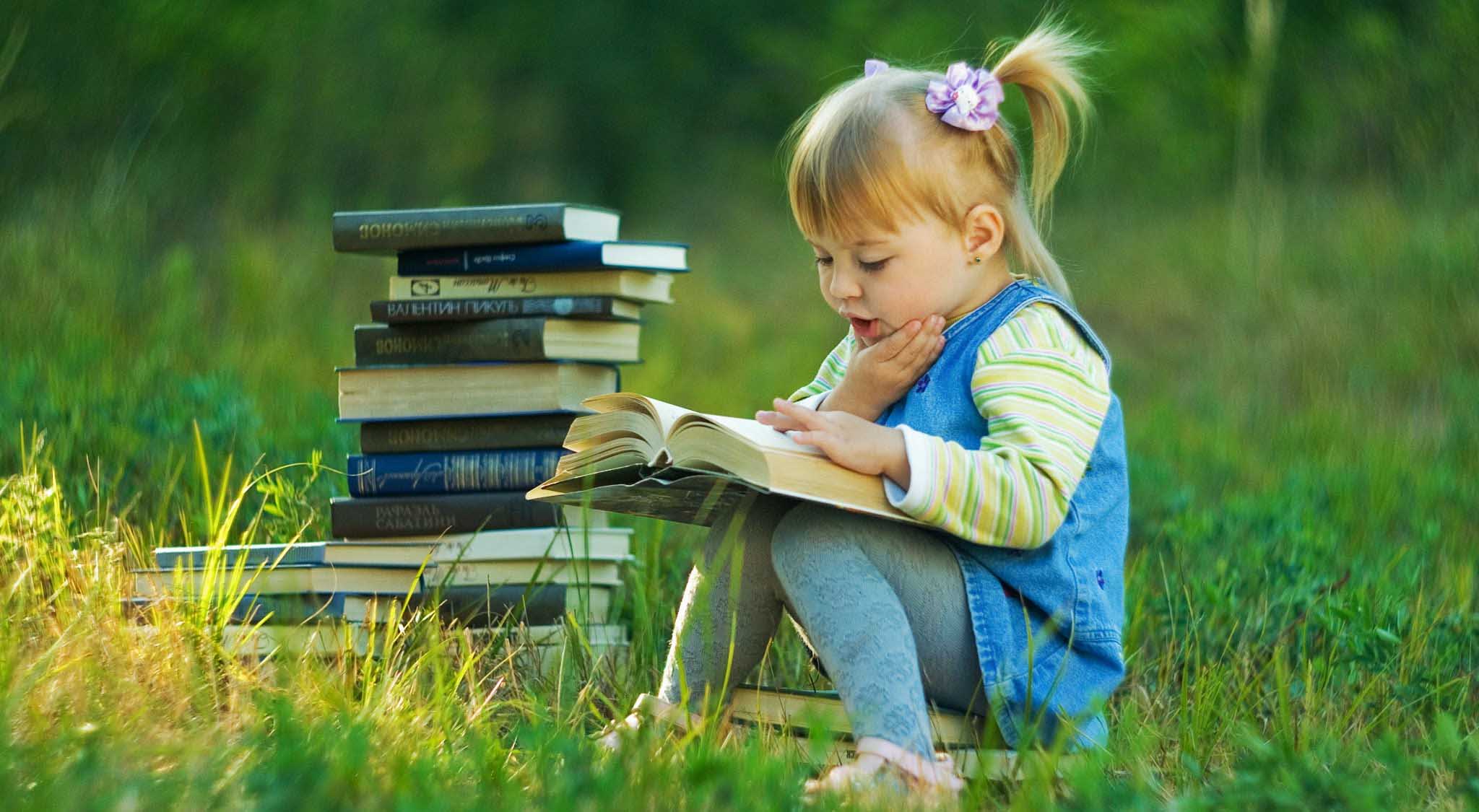 6.Библиотерапия
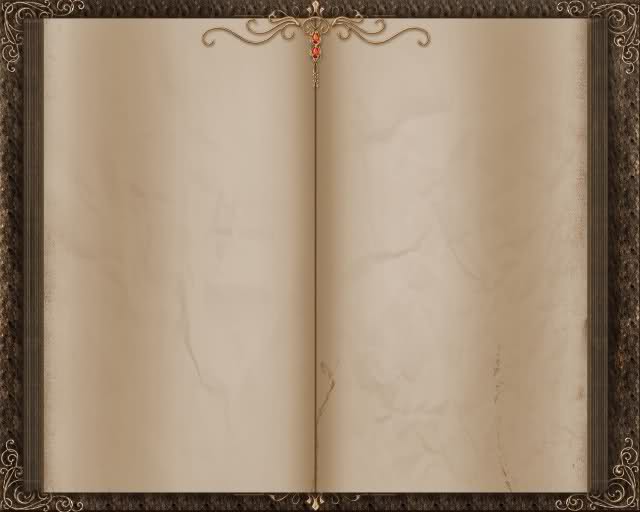 «Мантра от усталости» Я-талантливый, открытый, добрый и оптимистичный человек.
С каждым днём я люблю  себя всё больше и больше.
У меня огромный потенциал и запас жизненной энергии.
Я уникальна во всей Вселенной.
Я единственная в своём роде и неповторимая.
Я абсолютно уверена в себе и своём будущем.
Я контролирую свою судьбу.
Я-хозяйка своей жизни.
Я-свободная личность.
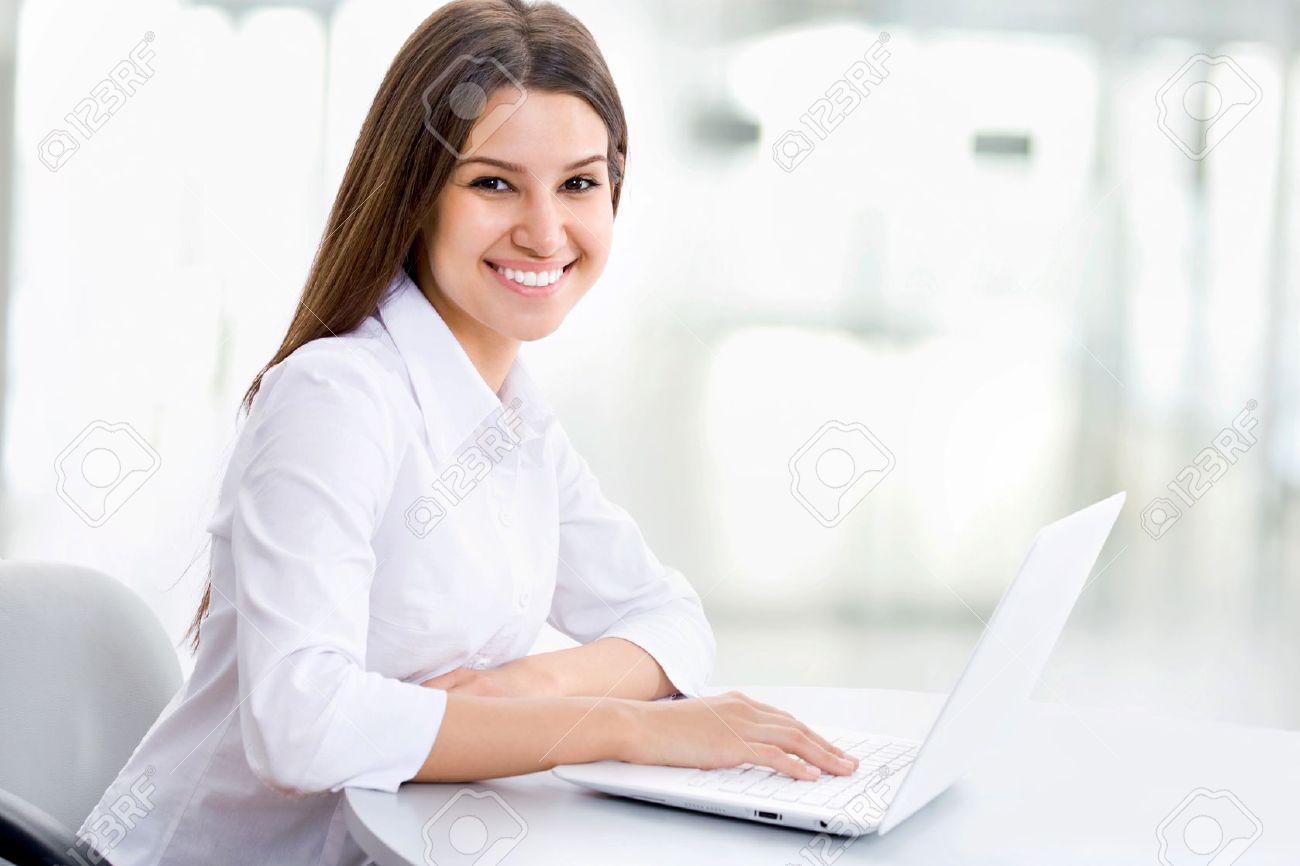